C250: Customer Service
Inside and Out
Course:
Description: It is essential to possess a customer service mentality. Discover ways to outline and refine a quality vision statement for your customers to keep them satisfied.

Course Objectives:
•	Learning to cultivate a customer service vision within your organization.
•	Earning a reputation for superior customer service.
•	Understanding and managing customer expectations.
Worst Time Ever.
Best Experience Ever.
What is your organization known for?
If I stepped into your town or talked to the industry you serve and inquired about you, what would they say about you?

Are they right?

Does it make you happy?

What needs to change, if anything?

Why?
Why You?
What can your organization do for me?
What makes your organization exceptional?
Why do I need your organization?
Retention & Support
What is your retention %?
	•Why do they stay?
	•Why don’t they?
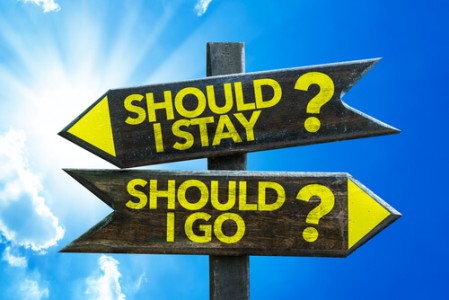 What is the plan?
There’s a big difference between a satisfied customer & a loyal customer. Never settle for “satisfied.”
-Shep Hyken
What are you doing to continue that customer relationship?

Do you have a customer service plan?

If so, what is it?

Does everyone on your team KNOW it?
Expectations
•	Theirs.
•	Yours.

How do you reconcile the differences?
Difficult members
Questions?
Thank you!

Mailè S.M. Ilac Boeder, IOM
executivedirector@tlcaurora.org
www.TLCAurora.org